Keep Your Eyes on the Prize
Fourth Sunday of Mesra
August 29, 2010
Mark 13:3-37
“But when you hear of wars and rumors of wars, do not be troubled; for such things must happen, but the end is not yet.”  Mark 13:7
How????
Isn’t it bad to be confident in heaven?
Isn’t it bad to be confident in heaven?
Thinking about heaven will change 
how I live on earth.
Isn’t it bad to be confident in heaven?
Thinking about heaven will change 
how I live on earth.
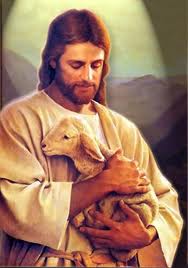 “looking unto Jesus, the author and finisher of our faith”  Hebrews 12:2